Великие математики
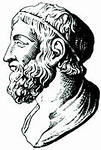 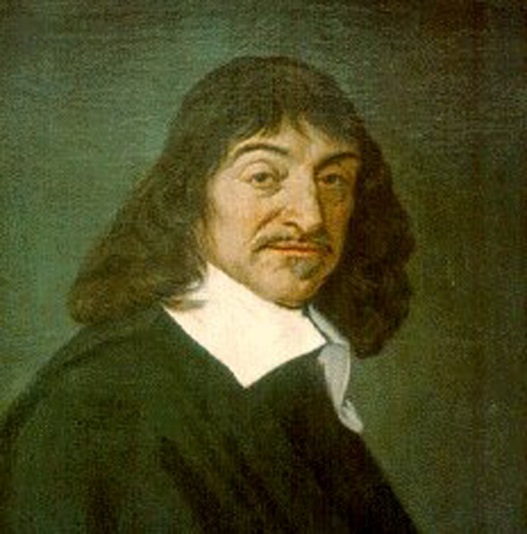 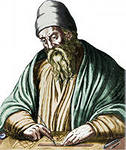 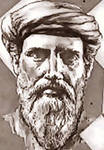 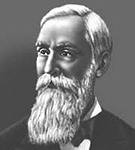 4 Архимед
1 Декарт
2 Пифагор
3 Чебышев
5 Евклид
Кто из этих учёных помогал защищать свой город Сиракузы от римлян и при этом погиб? Легенда гласит: когда римлянин занёс меч над учёным, тот не просил пощады, а лишь воскликнул: «Не трогай мои чертежи!» В миг гибели учёный решал геометрическую задачу.
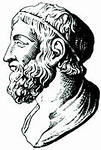 4 Архимед
Великие математики
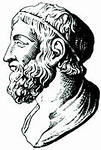 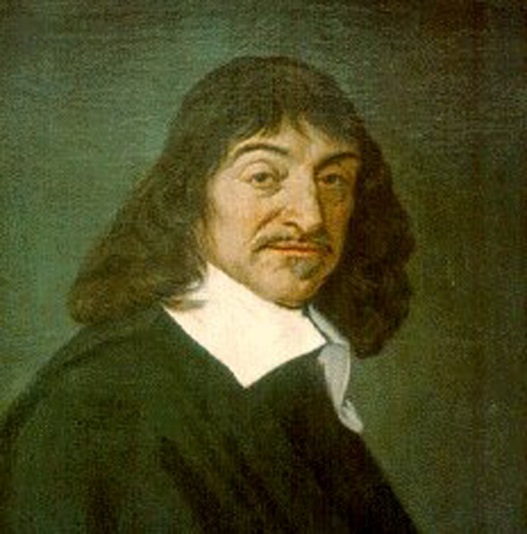 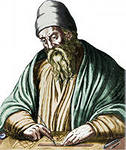 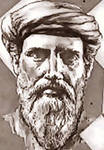 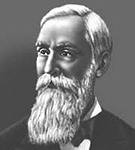 4 Архимед
1 Декарт
2 Пифагор
3 Чебышев
5 Евклид
В наше время известно более 150 вариантов доказательства этой теоремы. А вот для древних школяров она была не проста, поэтому они называли ее «ветряной мельницей», «ослиный мост», и даже «бегство убогих». Имя какого математика носит эта теорема?
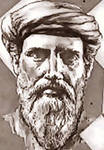 2 Пифагор
Великие математики
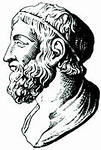 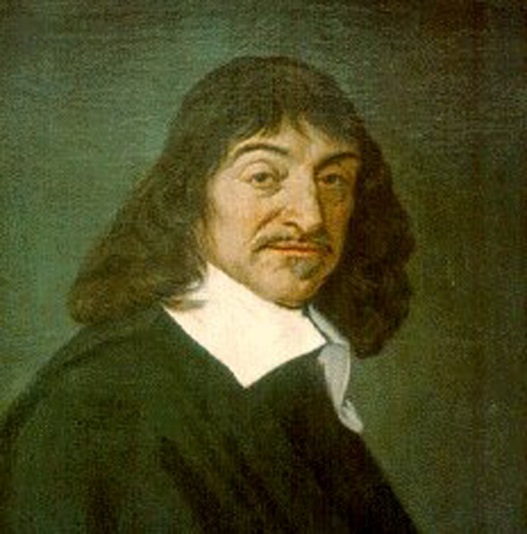 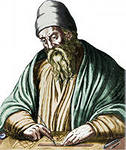 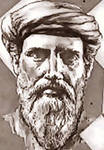 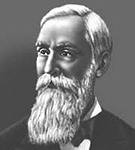 4 Архимед
1 Декарт
2 Пифагор
3 Чебышев
5 Евклид
Мушкетер. Человек широких творческих интересов. Им получены глубокие результаты в философии, математике, физике, биологии, медицине. В математике известен тем, что ввел прямоугольную систему координат. О ком идет речь?
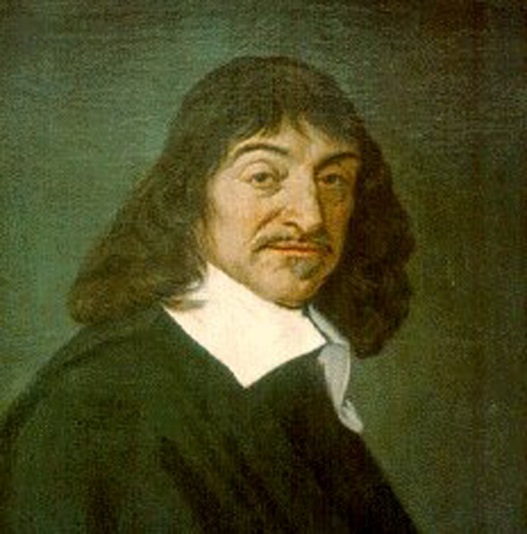 1 Декарт
Великие математики
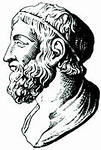 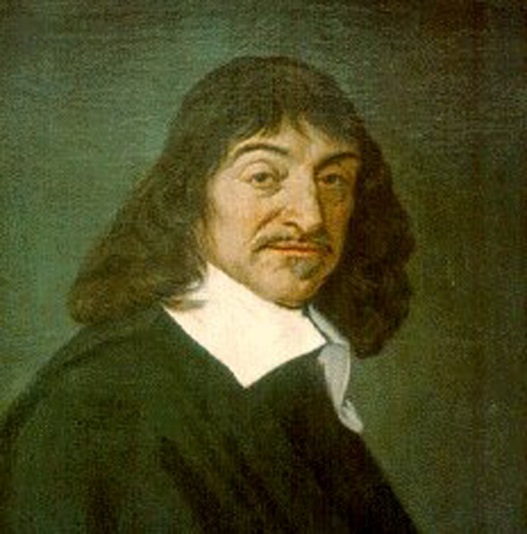 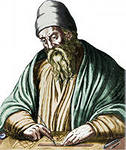 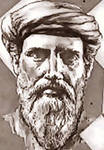 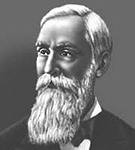 4 Архимед
1 Декарт
2 Пифагор
3 Чебышев
5 Евклид
Кто из этих учёных участвовал в атлетических состязаниях и на олимпийских играх был дважды увенчан лавровым венком за победу в кулачном бою?
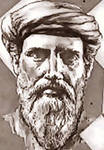 2 Пифагор
Великие математики
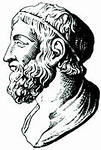 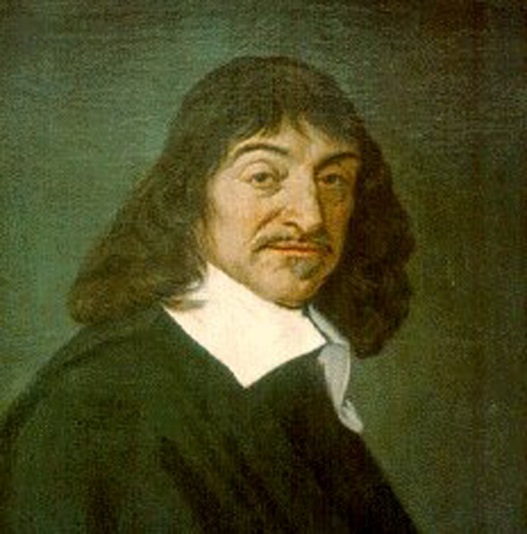 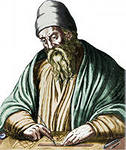 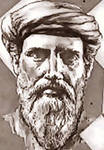 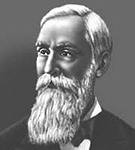 4 Архимед
1 Декарт
2 Пифагор
3 Чебышев
5 Евклид
Великий математик всех времен, сумевший обобщить и систематизировать все известные математические факты в уникальной книге «Элементы» («Начала»). Назовите этого математика?
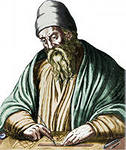 5 Евклид
ВОПРОС - ОТВЕТ
5 ВЕРСТА
1 ПУД
3 ДЮЙМ
2 МИЛЯ
4 ДЮЖИНА
Расстояние между большим
 и указательным пальцем?
3 ДЮЙМ
ВОПРОС - ОТВЕТ
5 ВЕРСТА
1 ПУД
3 ДЮЙМ
2 МИЛЯ
4 ДЮЖИНА
Старинная русская мера веса,
 равная 16 кг?
1 ПУД
ВОПРОС - ОТВЕТ
5 ВЕРСТА
1 ПУД
3 ДЮЙМ
2 МИЛЯ
4 ДЮЖИНА
Морская мера длины.
2 МИЛЯ
ВОПРОС - ОТВЕТ
5 ВЕРСТА
1 ПУД
3 ДЮЙМ
2 МИЛЯ
4 ДЮЖИНА
Какой мерой измеряли на Руси 
расстояние между городами?
5 ВЕРСТА
ВОПРОС - ОТВЕТ
5 ВЕРСТА
1 ПУД
3 ДЮЙМ
2 МИЛЯ
4 ДЮЖИНА
Некоторые виды товаров: столовые ножи, вилки, игральные карты, перья, ручки, карандаши, продавали счетом по 12 штук. Как называется такая величина?
4 ДЮЖИНА
Логические цепочки
Расположите в порядке увеличения


  Ядро              Протон             Атом               Молекула
№1
№2
№3
№4
№1 - №2
Логические цепочки
Расположите в порядке увеличения
№1
№2
№3
№4
1мкА
1мА
1кА
1А
№4 - №3
Логические цепочки
Расположите в хронологическом порядке
№2 - №4
№3
Александр I
№1
Екатерина II
№2
Николай I
№4
Павел I
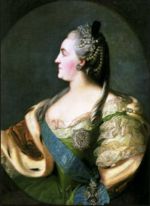 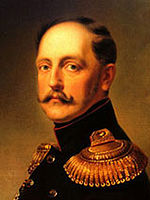 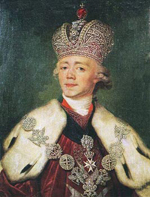 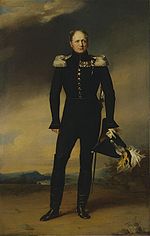 Логические цепочки
Расположите в порядке уменьшения углы
№1
№2
№3
№4
развёрнутый
прямой
тупой
острый
№3 - №2
Грамотейка
МАТЕМАТИЧЕСКИЕ СЛОВА НА БУКВЫ
П
К
Т
Д
Кто больше?
АРИФМЕТИКА